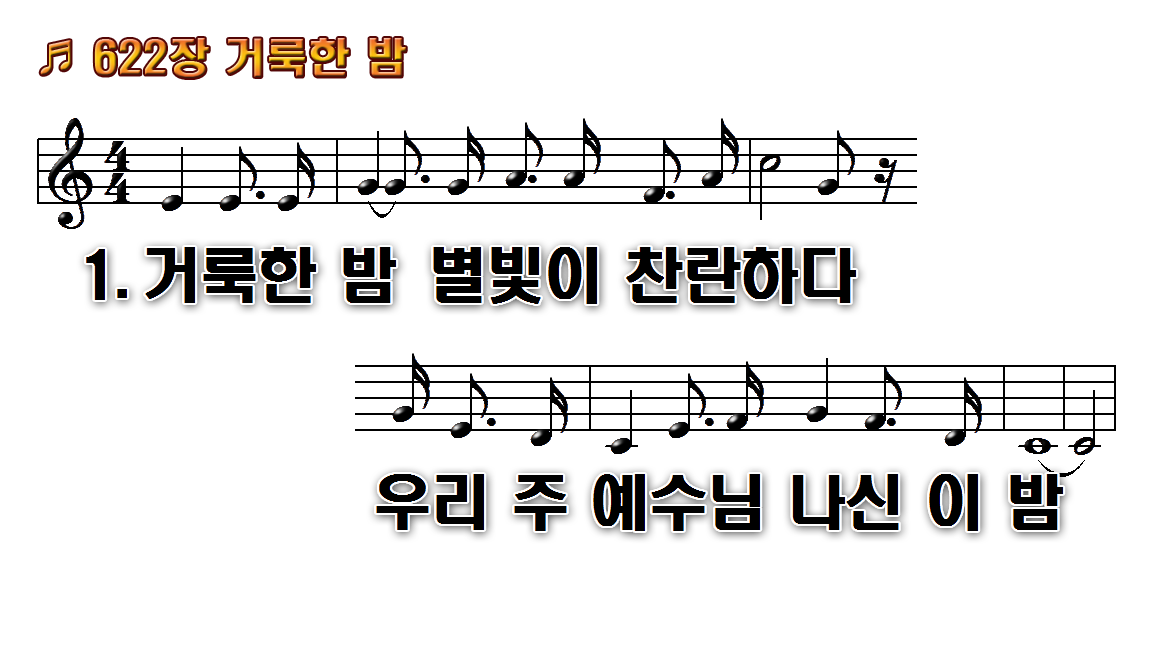 1.거룩한 밤 별빛이 찬란하다
2.우리 모두 믿음의 빛을 따라
3.주의 뜻은 사랑과 평화로다
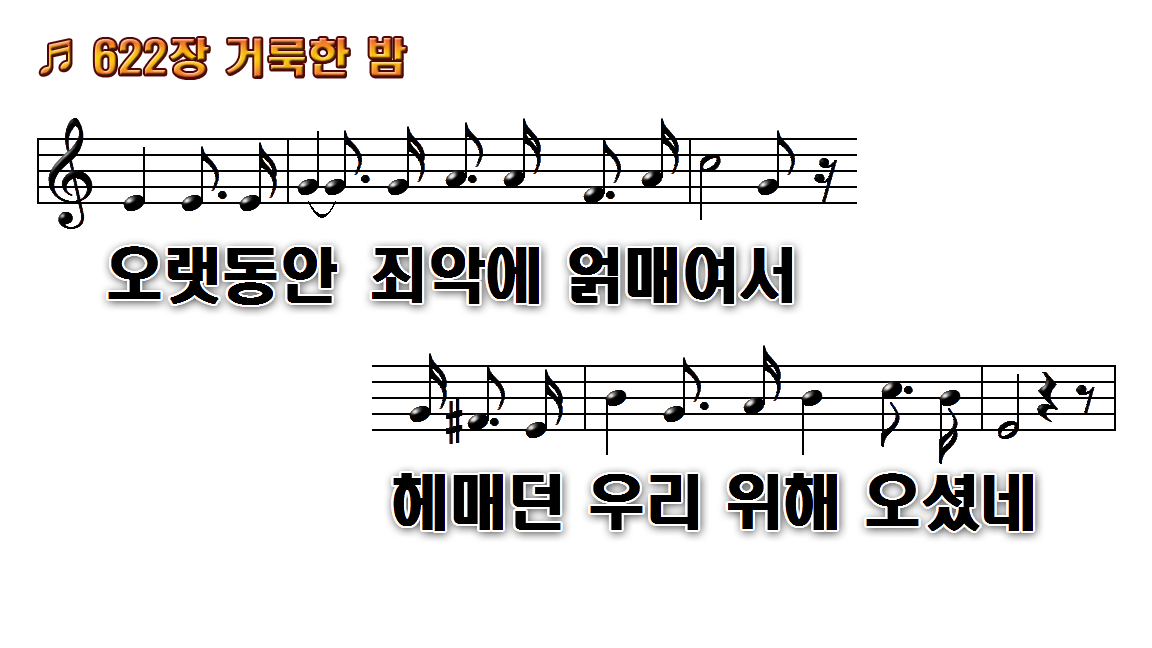 1.거룩한 밤 별빛이 찬란하다
2.우리 모두 믿음의 빛을 따라
3.주의 뜻은 사랑과 평화로다
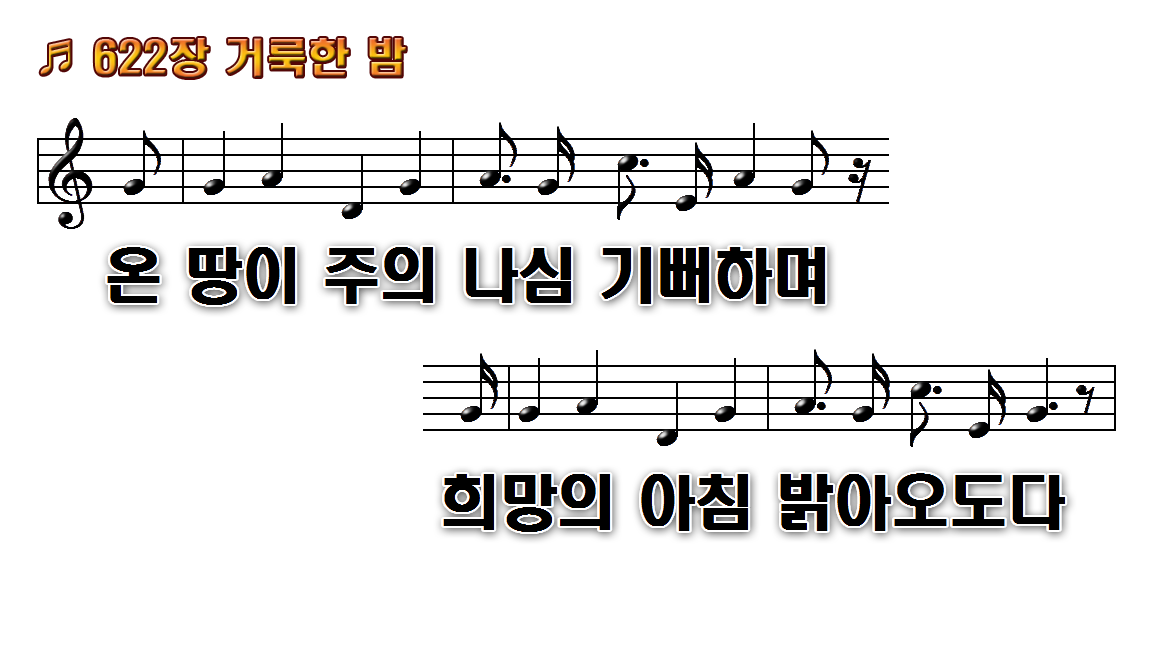 1.거룩한 밤 별빛이 찬란하다
2.우리 모두 믿음의 빛을 따라
3.주의 뜻은 사랑과 평화로다
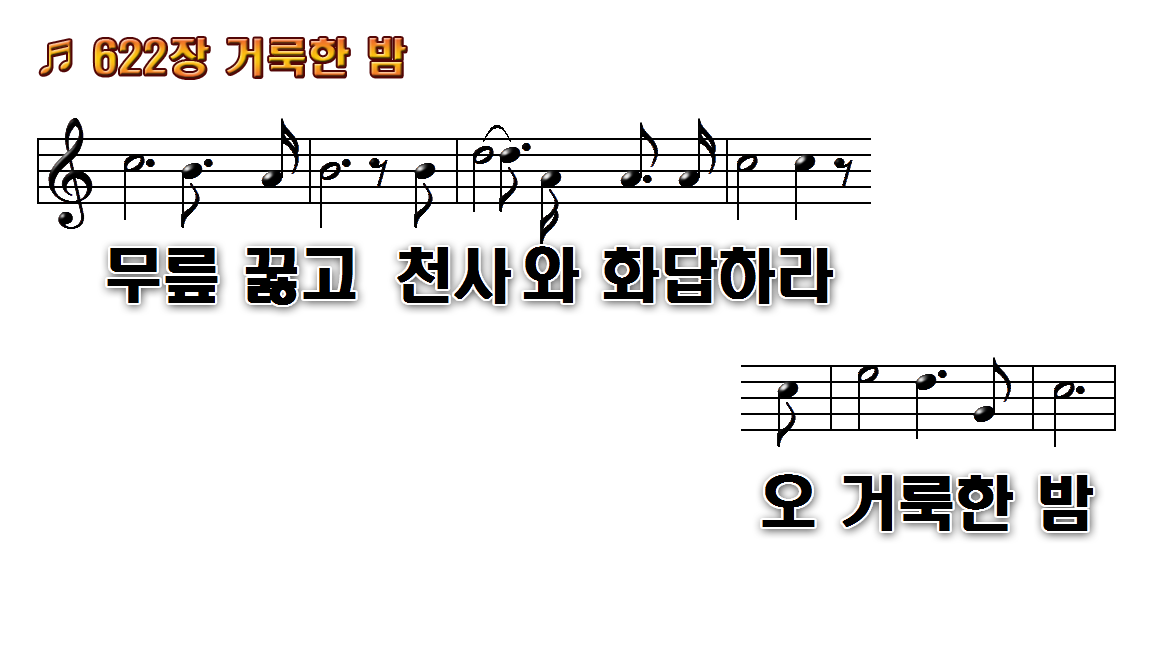 1.거룩한 밤 별빛이 찬란하다
2.우리 모두 믿음의 빛을 따라
3.주의 뜻은 사랑과 평화로다
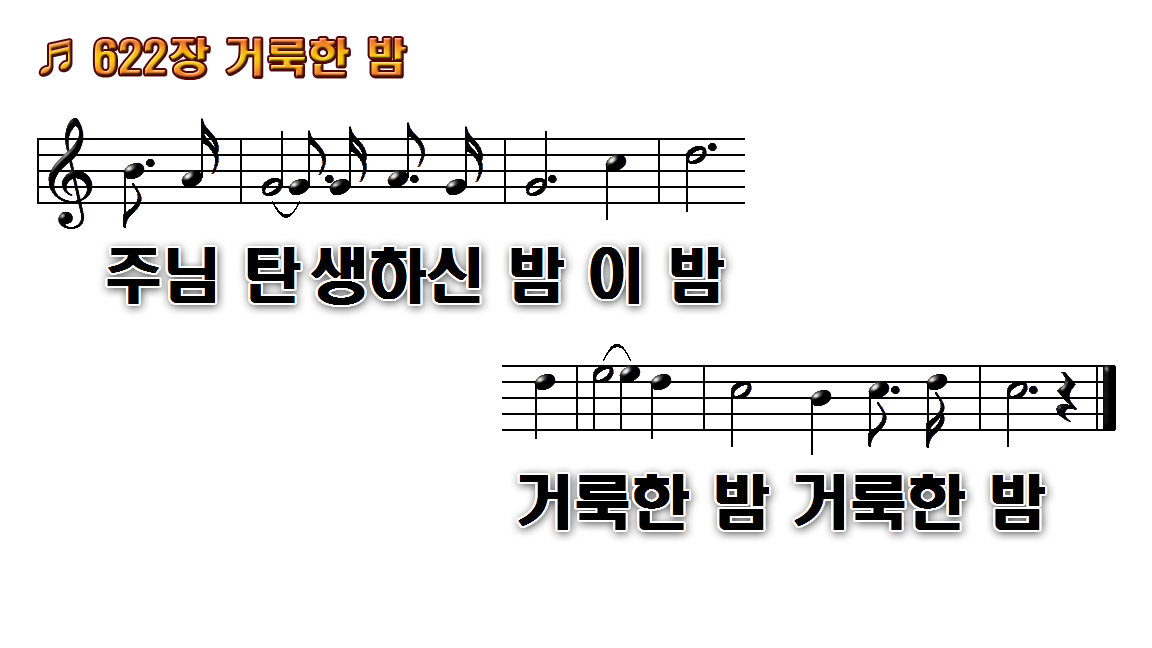 1.거룩한 밤 별빛이 찬란하다
2.우리 모두 믿음의 빛을 따라
3.주의 뜻은 사랑과 평화로다
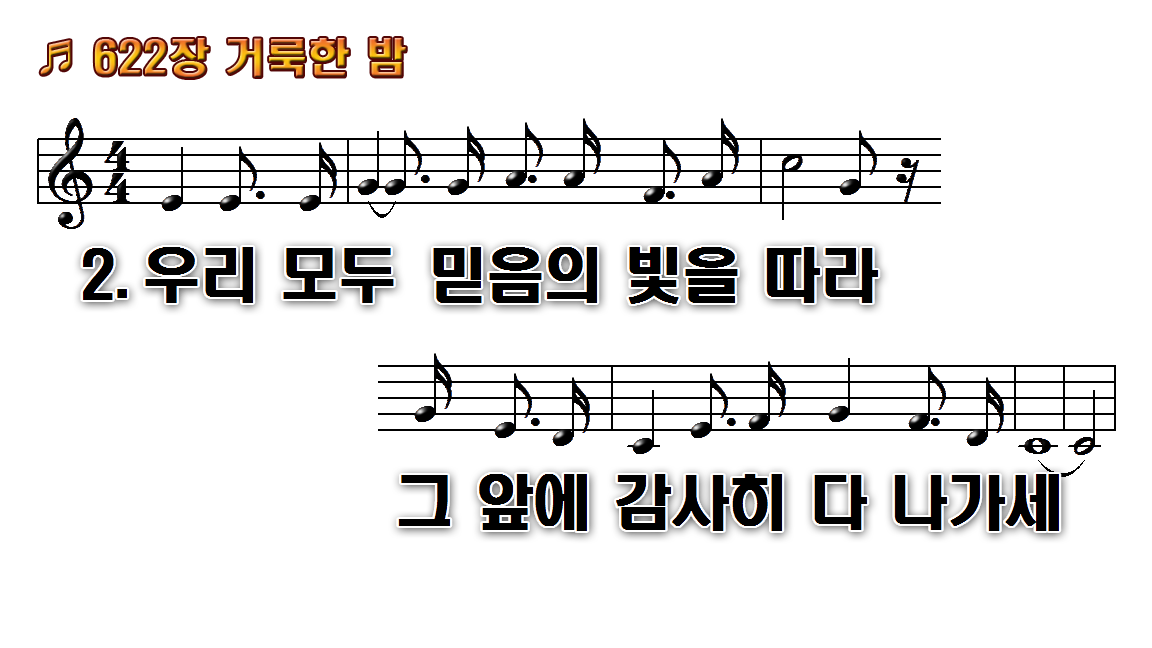 1.거룩한 밤 별빛이 찬란하다
2.우리 모두 믿음의 빛을 따라
3.주의 뜻은 사랑과 평화로다
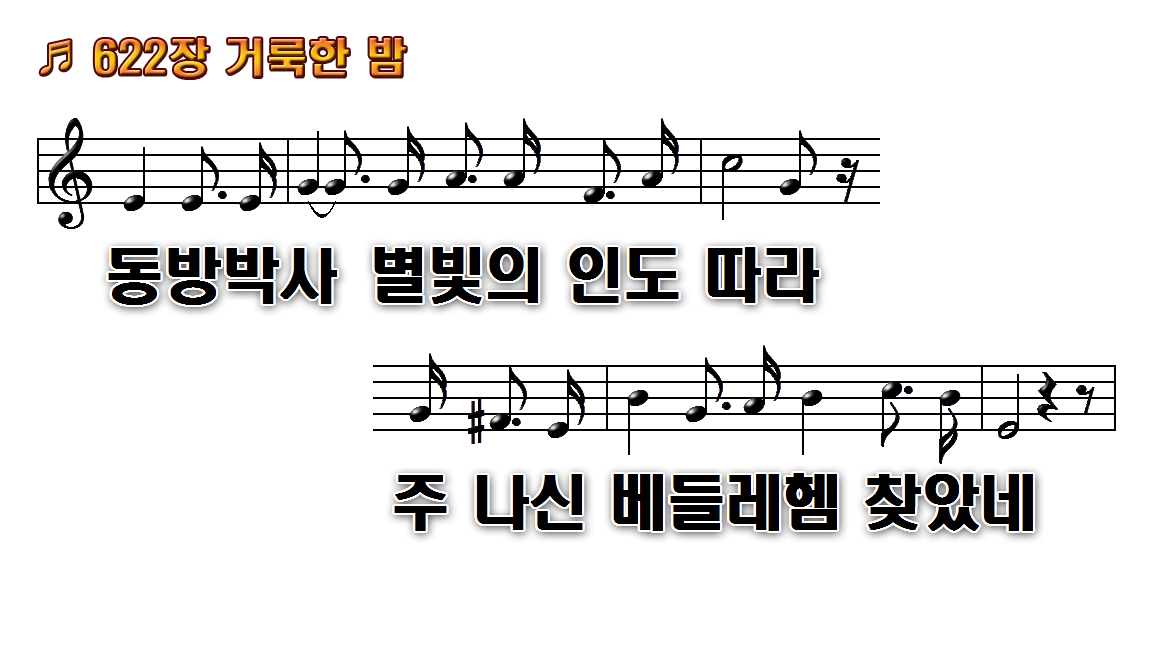 1.거룩한 밤 별빛이 찬란하다
2.우리 모두 믿음의 빛을 따라
3.주의 뜻은 사랑과 평화로다
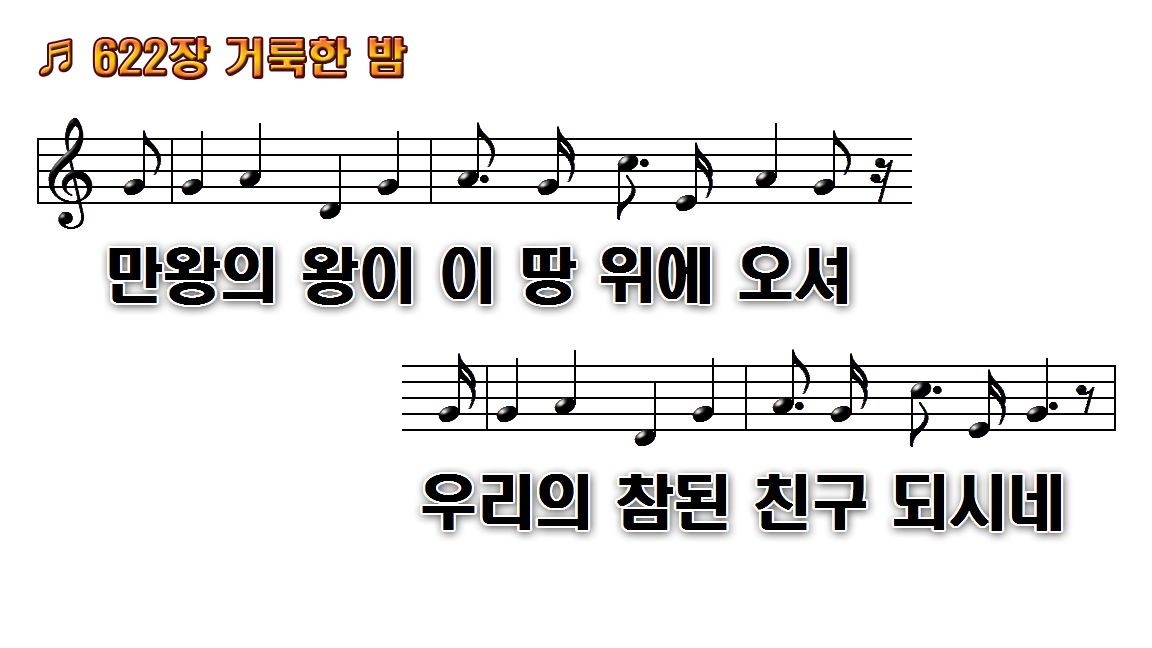 1.거룩한 밤 별빛이 찬란하다
2.우리 모두 믿음의 빛을 따라
3.주의 뜻은 사랑과 평화로다
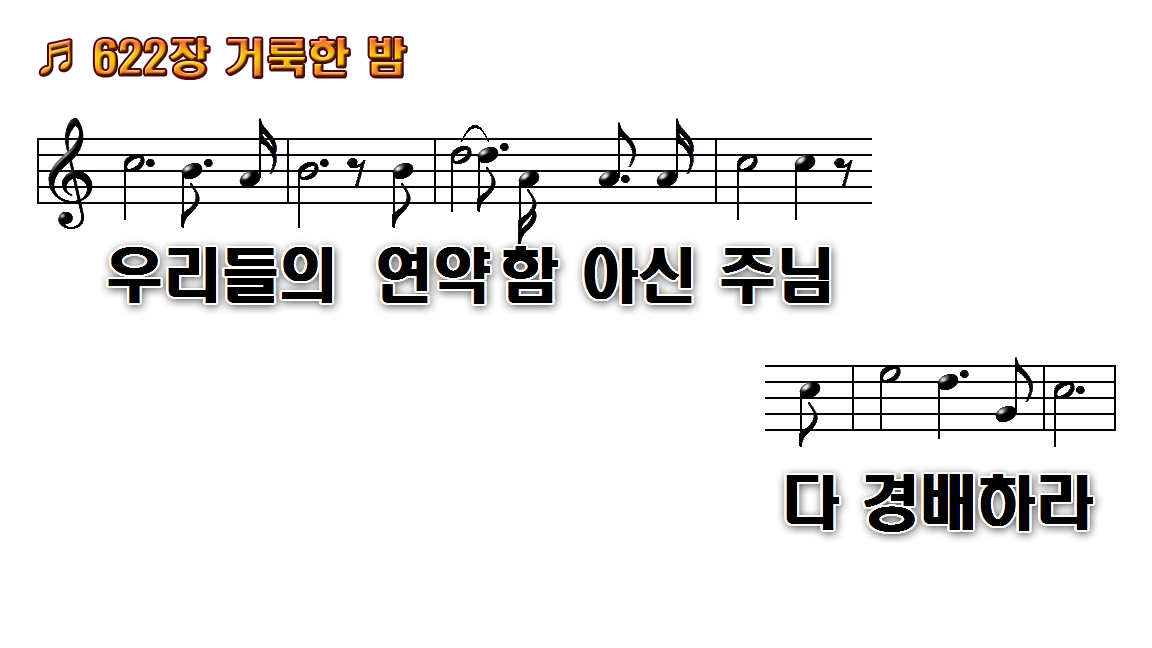 1.거룩한 밤 별빛이 찬란하다
2.우리 모두 믿음의 빛을 따라
3.주의 뜻은 사랑과 평화로다
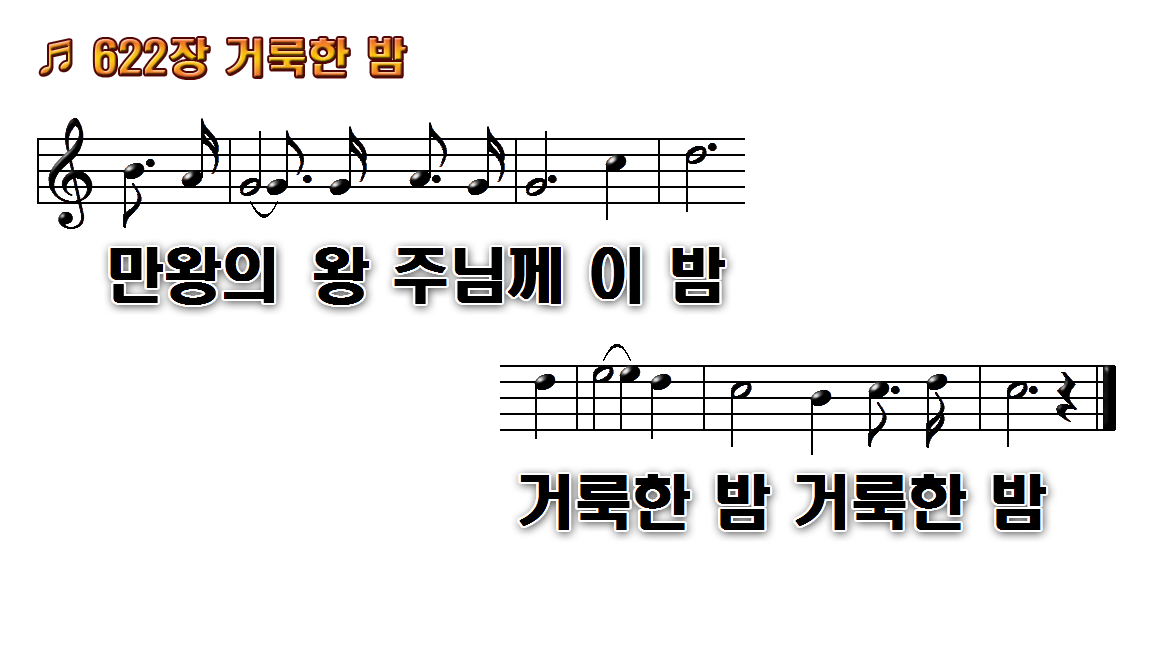 1.거룩한 밤 별빛이 찬란하다
2.우리 모두 믿음의 빛을 따라
3.주의 뜻은 사랑과 평화로다
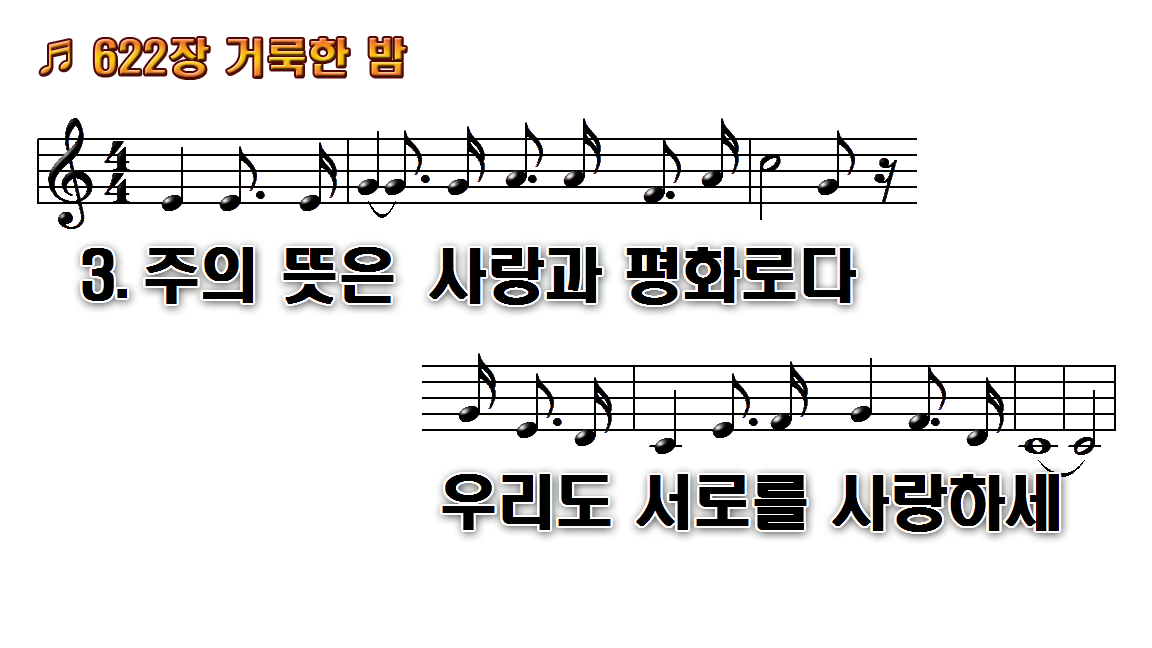 1.거룩한 밤 별빛이 찬란하다
2.우리 모두 믿음의 빛을 따라
3.주의 뜻은 사랑과 평화로다
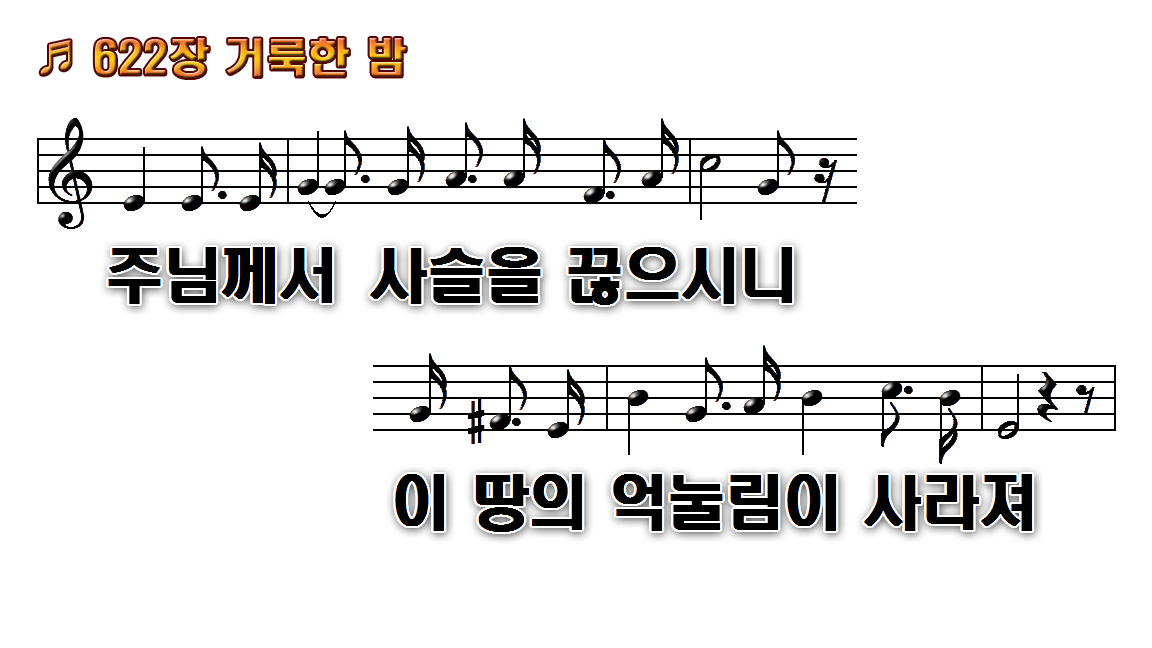 1.거룩한 밤 별빛이 찬란하다
2.우리 모두 믿음의 빛을 따라
3.주의 뜻은 사랑과 평화로다
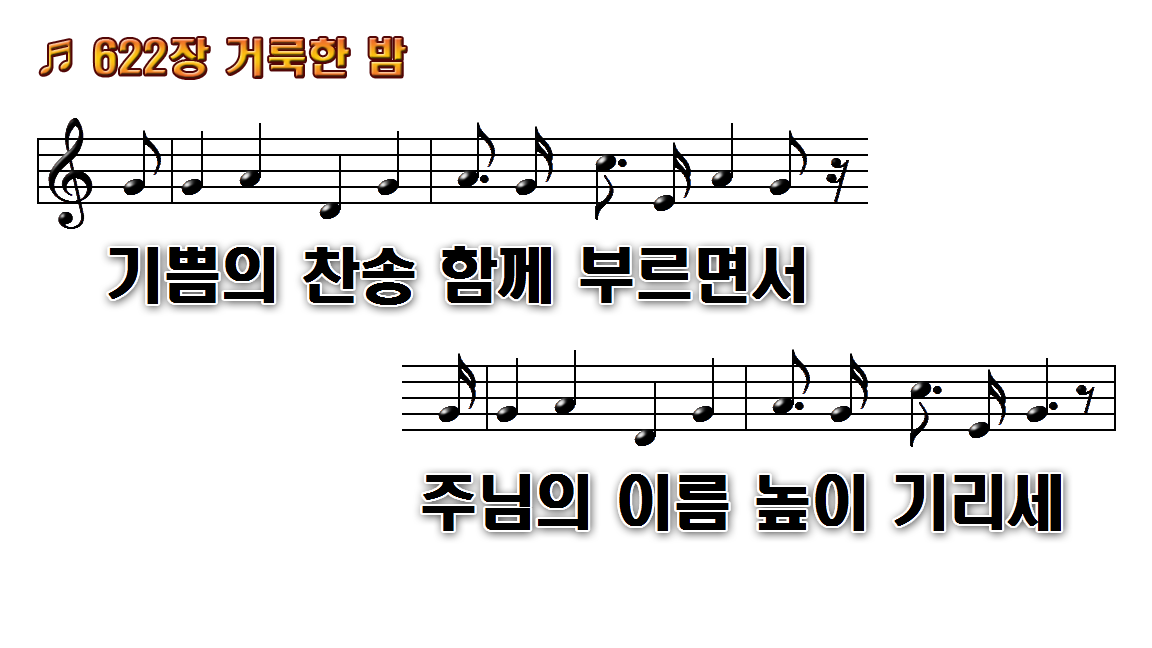 1.거룩한 밤 별빛이 찬란하다
2.우리 모두 믿음의 빛을 따라
3.주의 뜻은 사랑과 평화로다
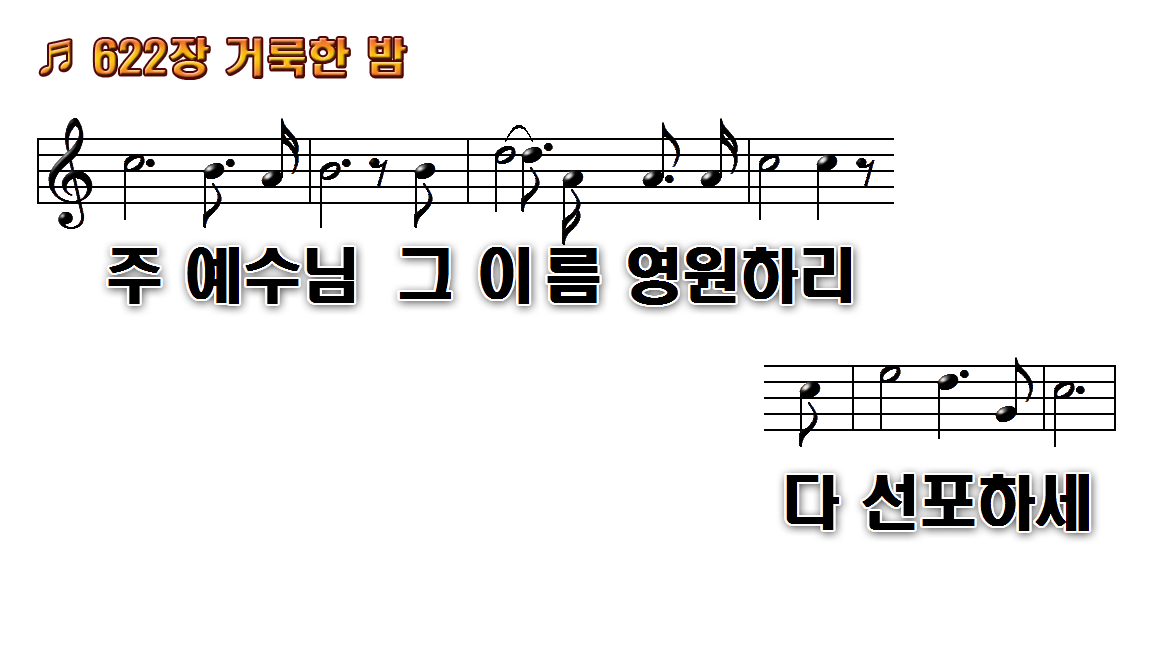 1.거룩한 밤 별빛이 찬란하다
2.우리 모두 믿음의 빛을 따라
3.주의 뜻은 사랑과 평화로다
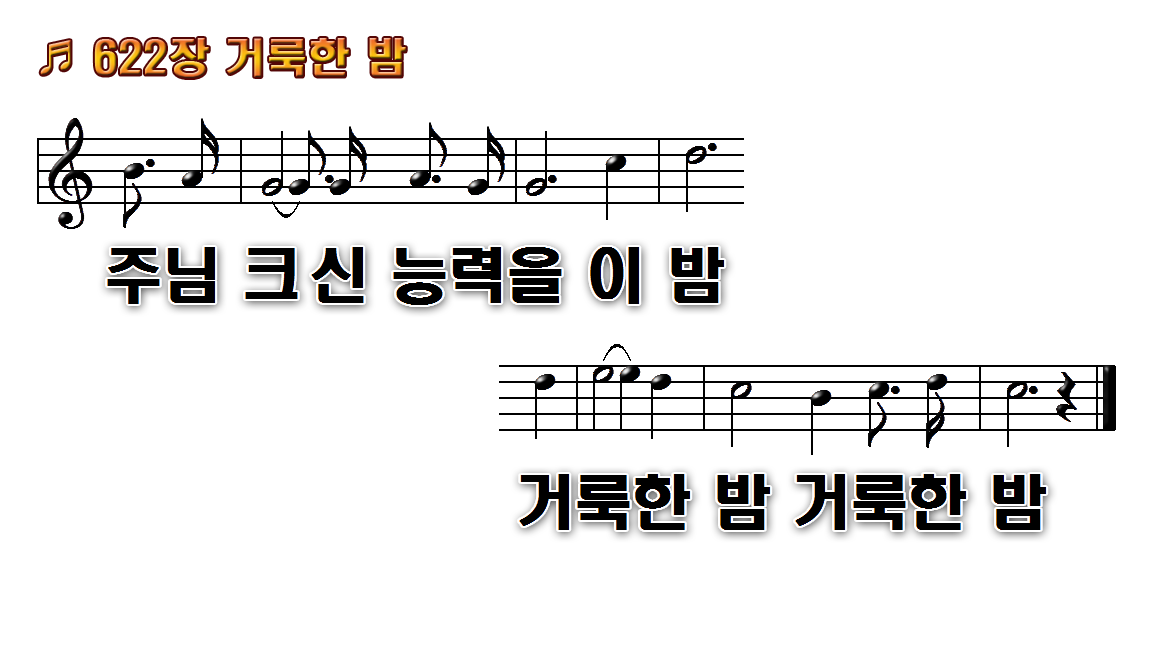 1.거룩한 밤 별빛이 찬란하다
2.우리 모두 믿음의 빛을 따라
3.주의 뜻은 사랑과 평화로다
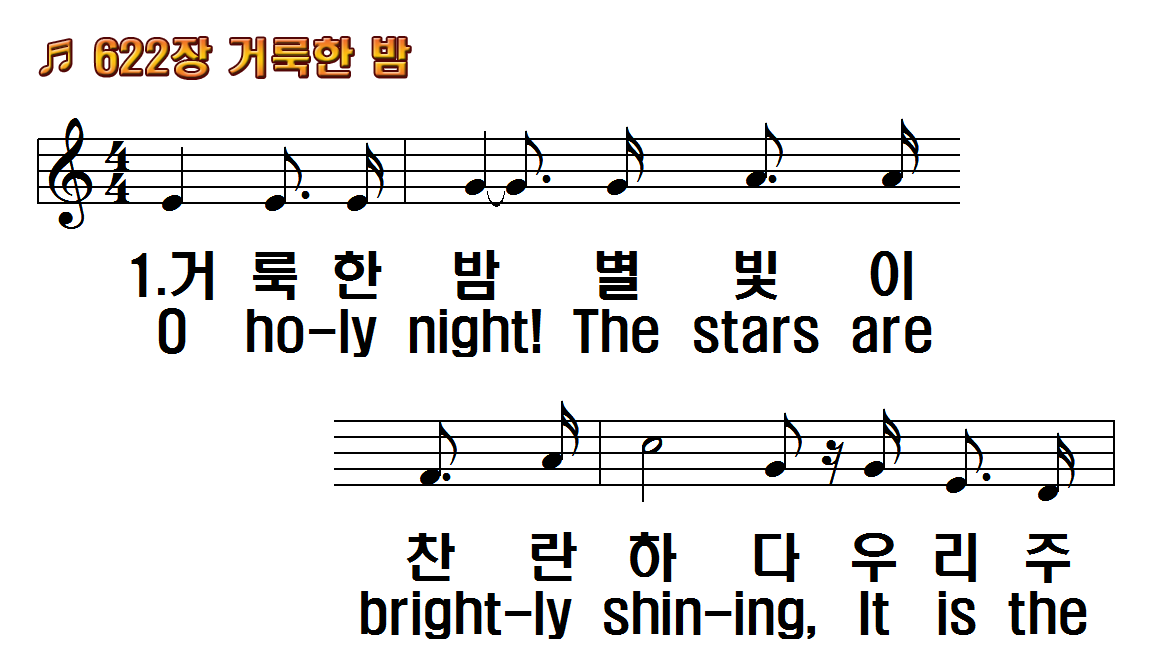 1.거룩한 밤 별 빛이 찬란하다
2.우리 모두 믿음의 빛을 따라
3.주의 뜻은 사랑과 평화로다
1.O holy night! The stars are
2.Led by the light of Faith
3.Truly He taught us to love
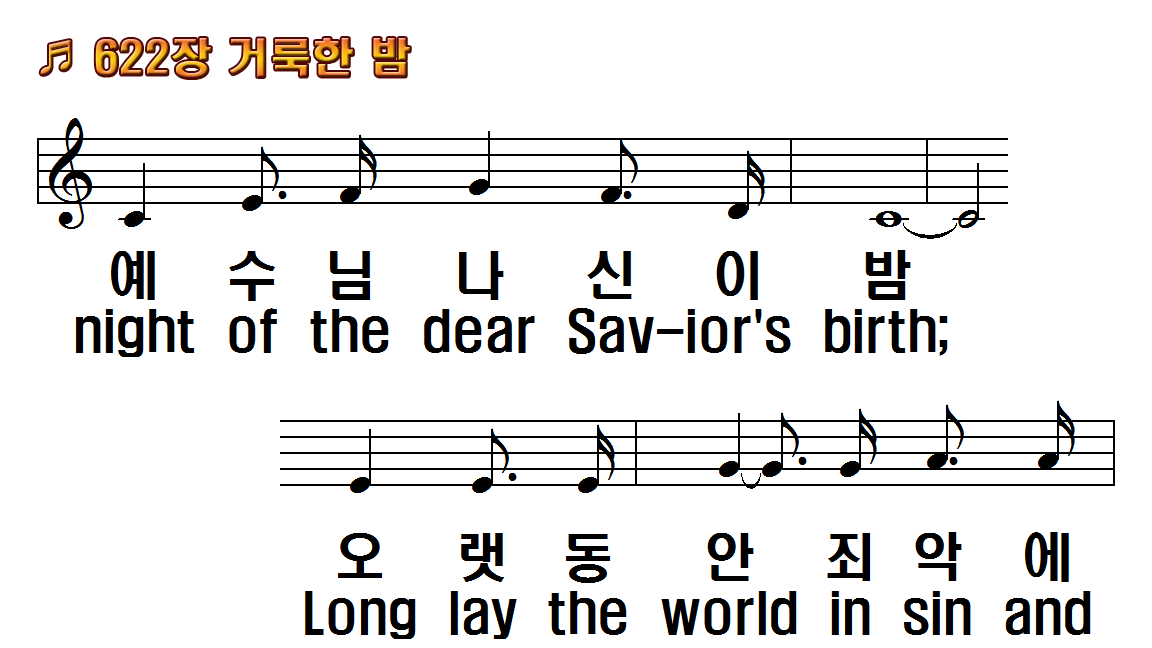 1.거룩한 밤 별 빛이 찬란하다
2.우리 모두 믿음의 빛을 따라
3.주의 뜻은 사랑과 평화로다
1.O holy night! The stars are
2.Led by the light of Faith
3.Truly He taught us to love
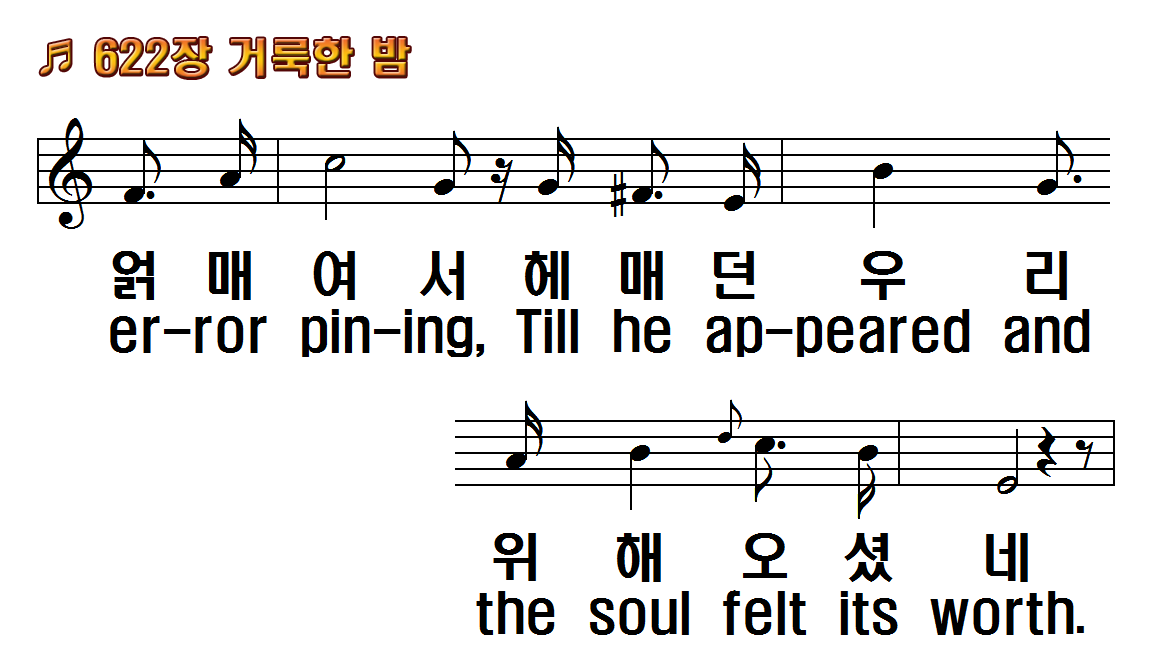 1.거룩한 밤 별 빛이 찬란하다
2.우리 모두 믿음의 빛을 따라
3.주의 뜻은 사랑과 평화로다
1.O holy night! The stars are
2.Led by the light of Faith
3.Truly He taught us to love
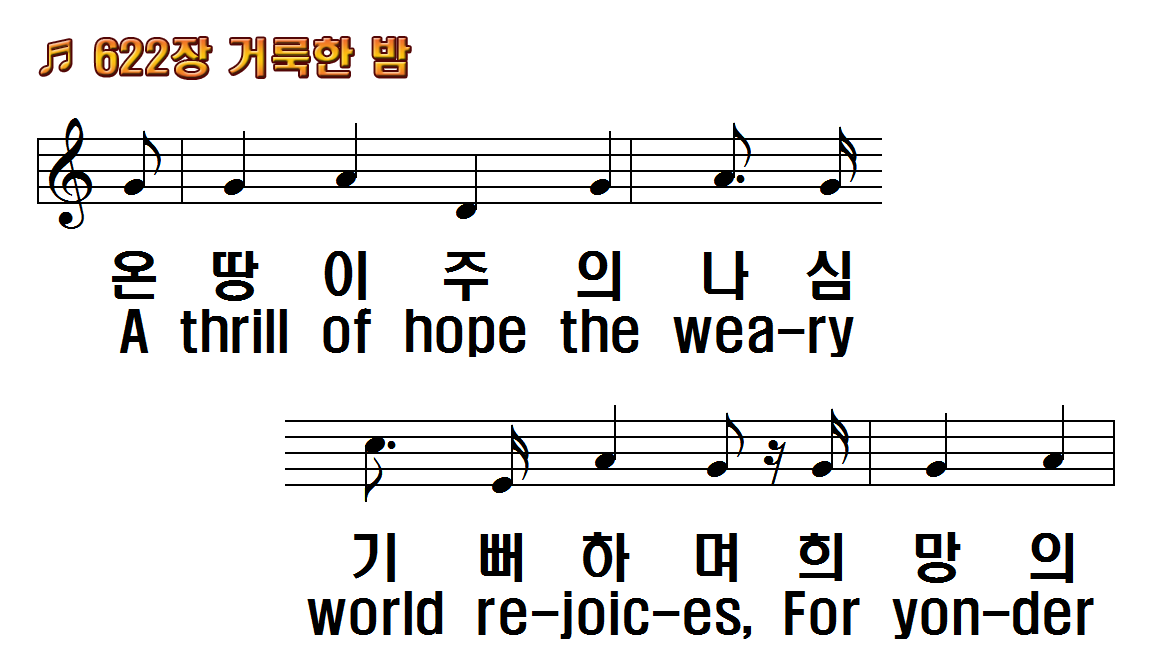 1.거룩한 밤 별 빛이 찬란하다
2.우리 모두 믿음의 빛을 따라
3.주의 뜻은 사랑과 평화로다
1.O holy night! The stars are
2.Led by the light of Faith
3.Truly He taught us to love
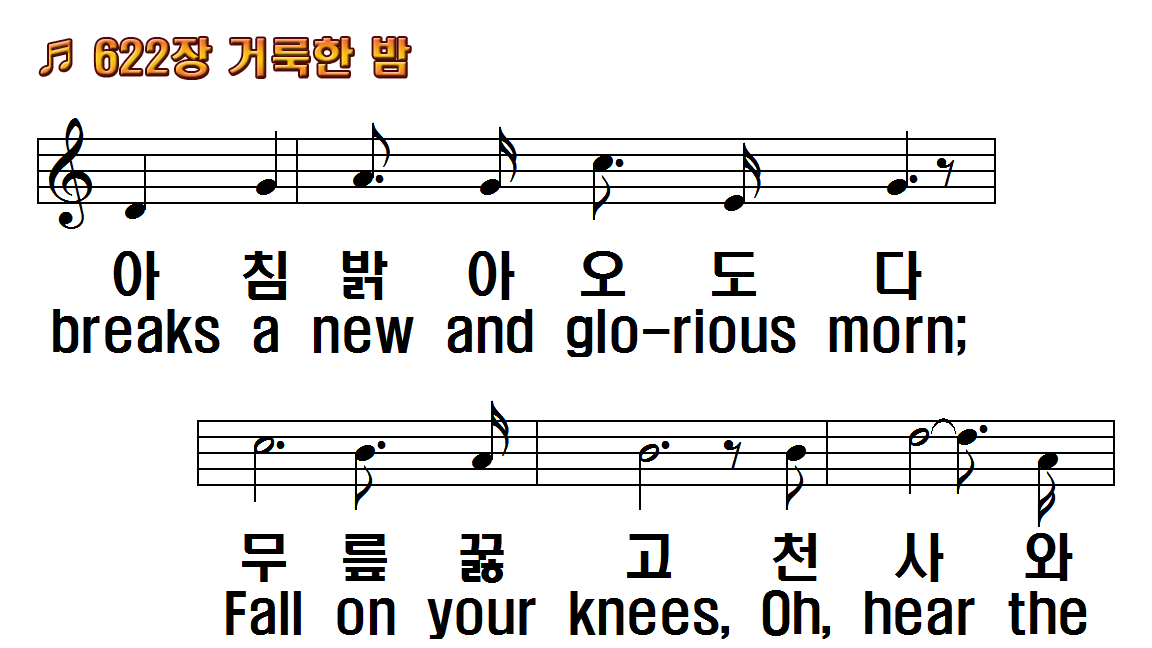 1.거룩한 밤 별 빛이 찬란하다
2.우리 모두 믿음의 빛을 따라
3.주의 뜻은 사랑과 평화로다
1.O holy night! The stars are
2.Led by the light of Faith
3.Truly He taught us to love
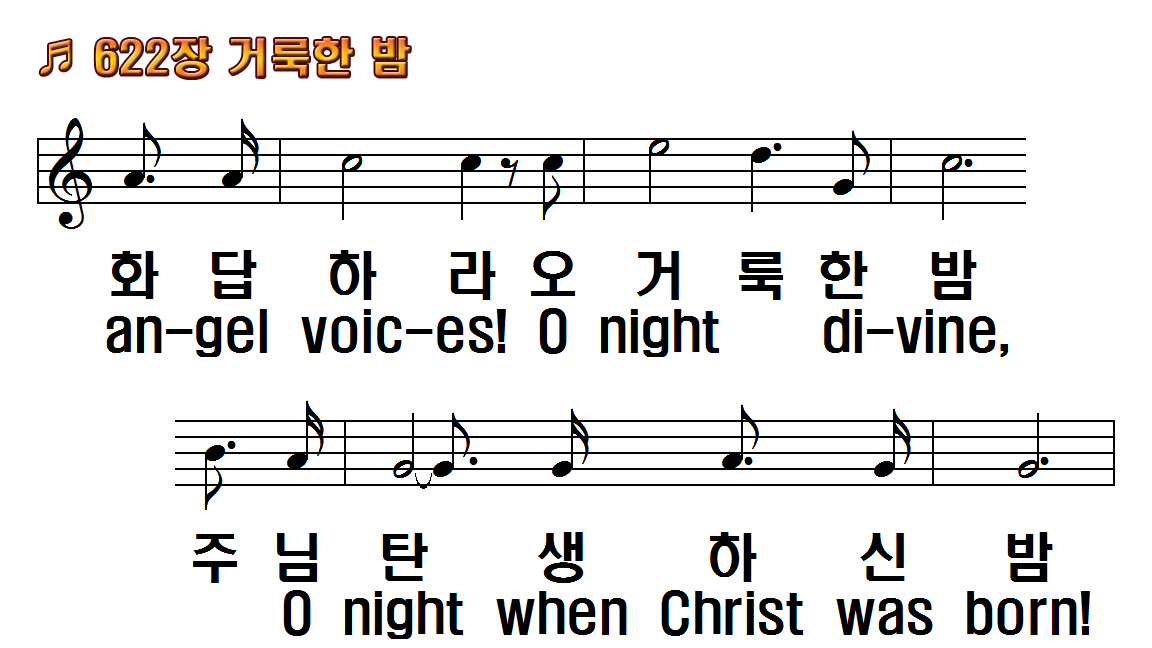 1.거룩한 밤 별 빛이 찬란하다
2.우리 모두 믿음의 빛을 따라
3.주의 뜻은 사랑과 평화로다
1.O holy night! The stars are
2.Led by the light of Faith
3.Truly He taught us to love
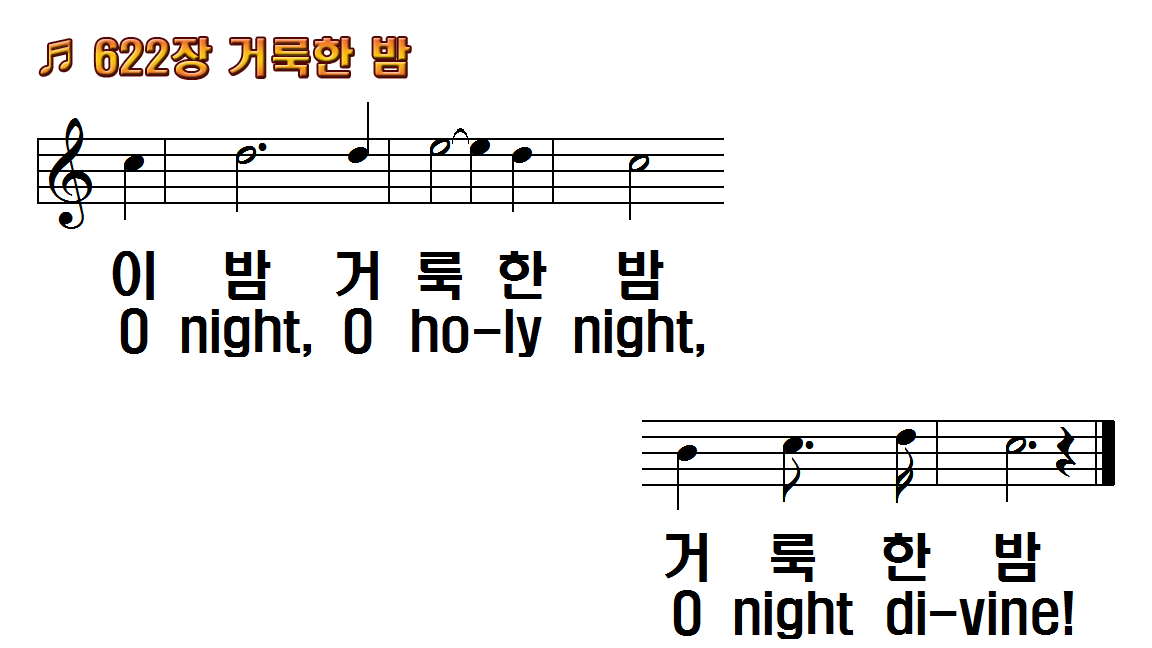 1.거룩한 밤 별 빛이 찬란하다
2.우리 모두 믿음의 빛을 따라
3.주의 뜻은 사랑과 평화로다
1.O holy night! The stars are
2.Led by the light of Faith
3.Truly He taught us to love
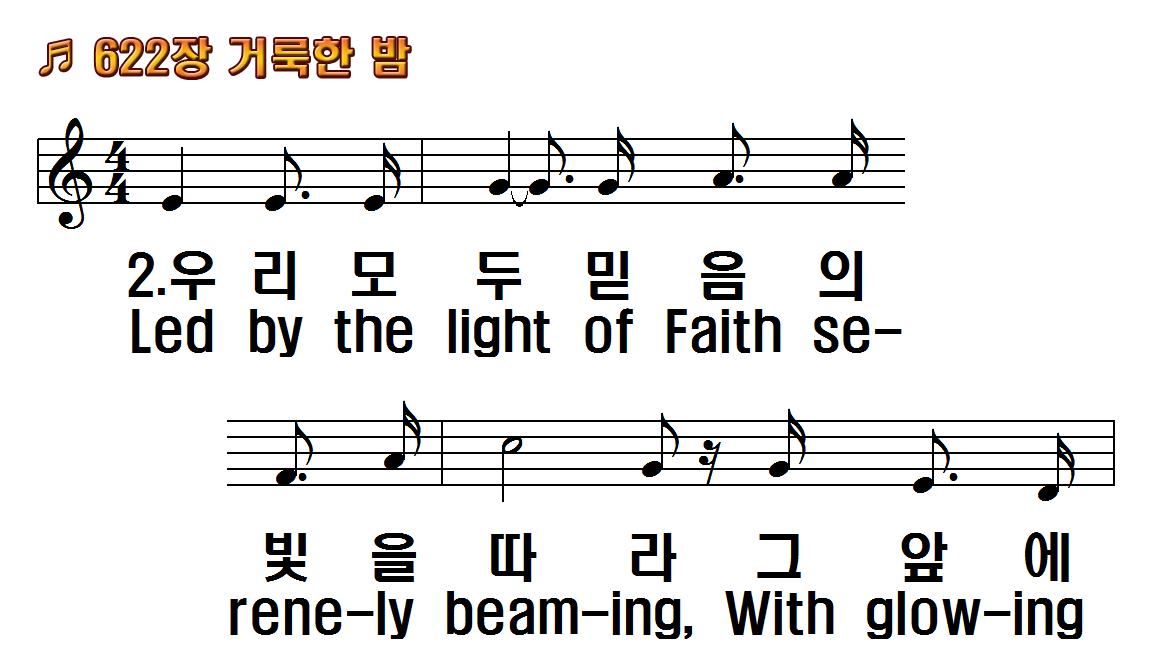 1.거룩한 밤 별 빛이 찬란하다
2.우리 모두 믿음의 빛을 따라
3.주의 뜻은 사랑과 평화로다
1.O holy night! The stars are
2.Led by the light of Faith
3.Truly He taught us to love
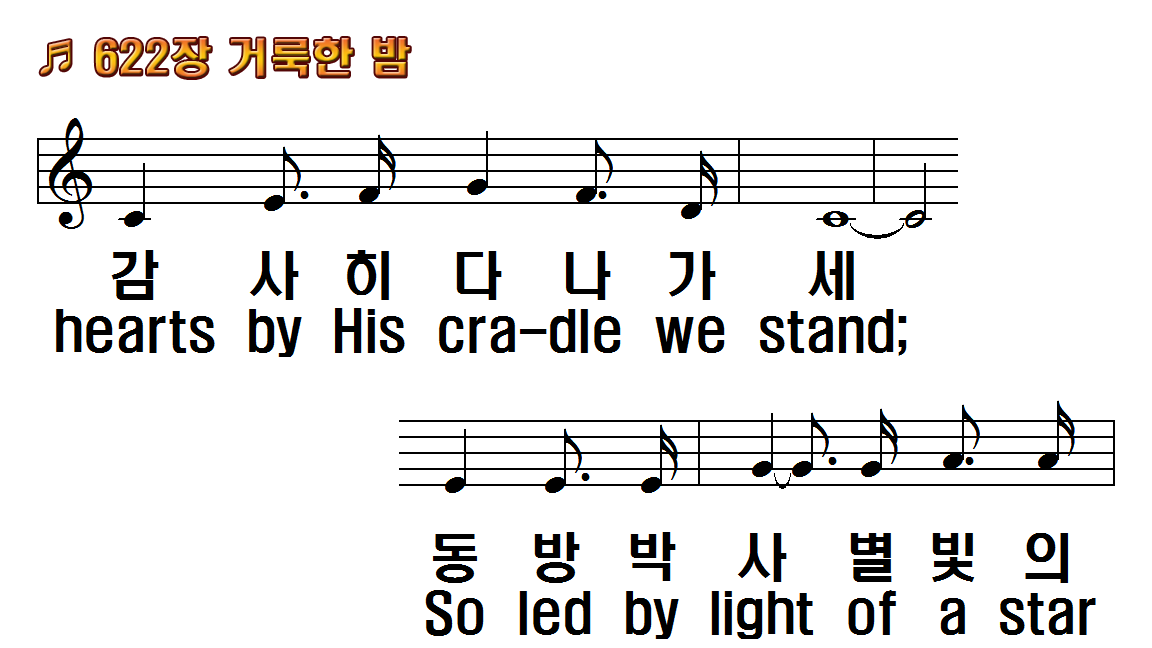 1.거룩한 밤 별 빛이 찬란하다
2.우리 모두 믿음의 빛을 따라
3.주의 뜻은 사랑과 평화로다
1.O holy night! The stars are
2.Led by the light of Faith
3.Truly He taught us to love
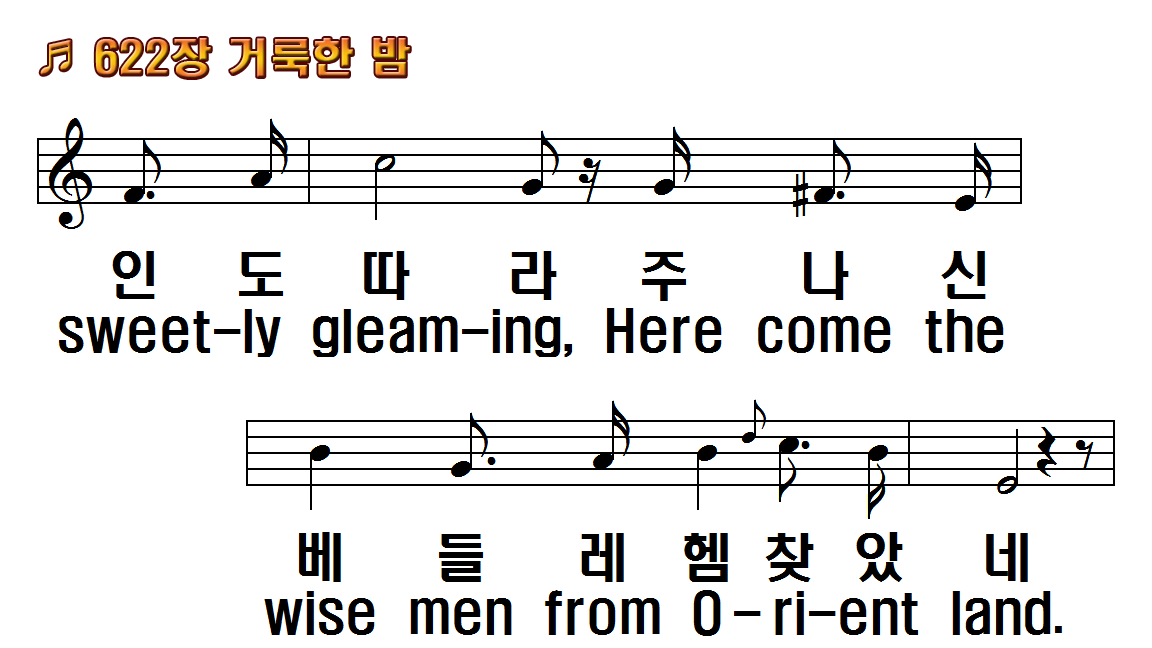 1.거룩한 밤 별 빛이 찬란하다
2.우리 모두 믿음의 빛을 따라
3.주의 뜻은 사랑과 평화로다
1.O holy night! The stars are
2.Led by the light of Faith
3.Truly He taught us to love
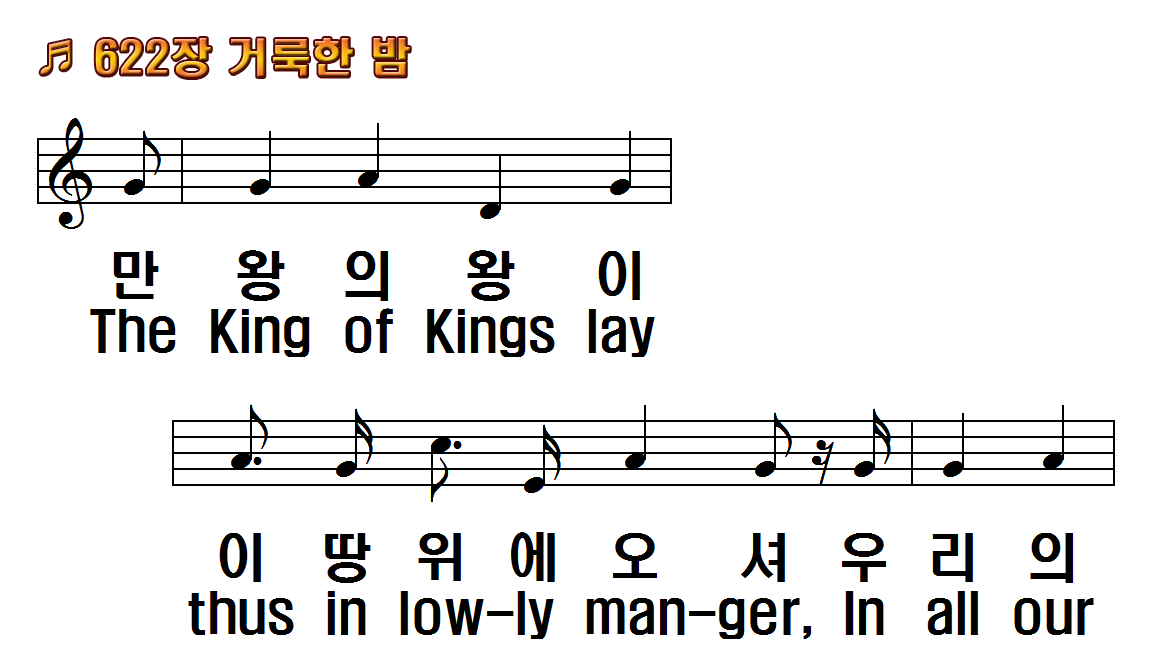 1.거룩한 밤 별 빛이 찬란하다
2.우리 모두 믿음의 빛을 따라
3.주의 뜻은 사랑과 평화로다
1.O holy night! The stars are
2.Led by the light of Faith
3.Truly He taught us to love
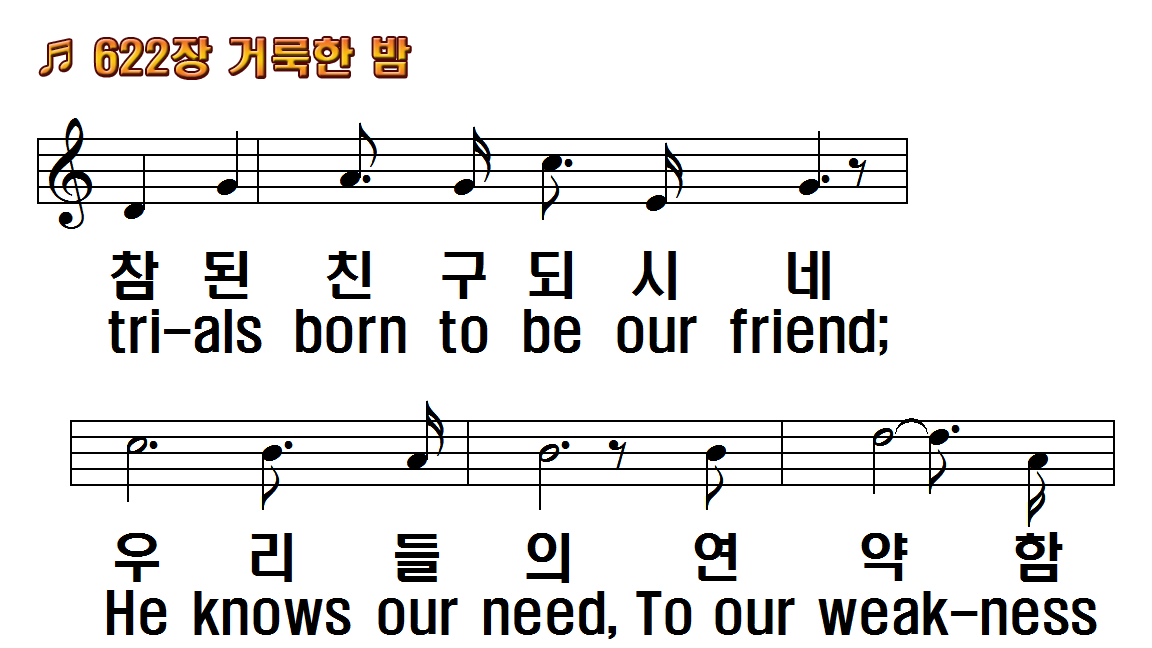 1.거룩한 밤 별 빛이 찬란하다
2.우리 모두 믿음의 빛을 따라
3.주의 뜻은 사랑과 평화로다
1.O holy night! The stars are
2.Led by the light of Faith
3.Truly He taught us to love
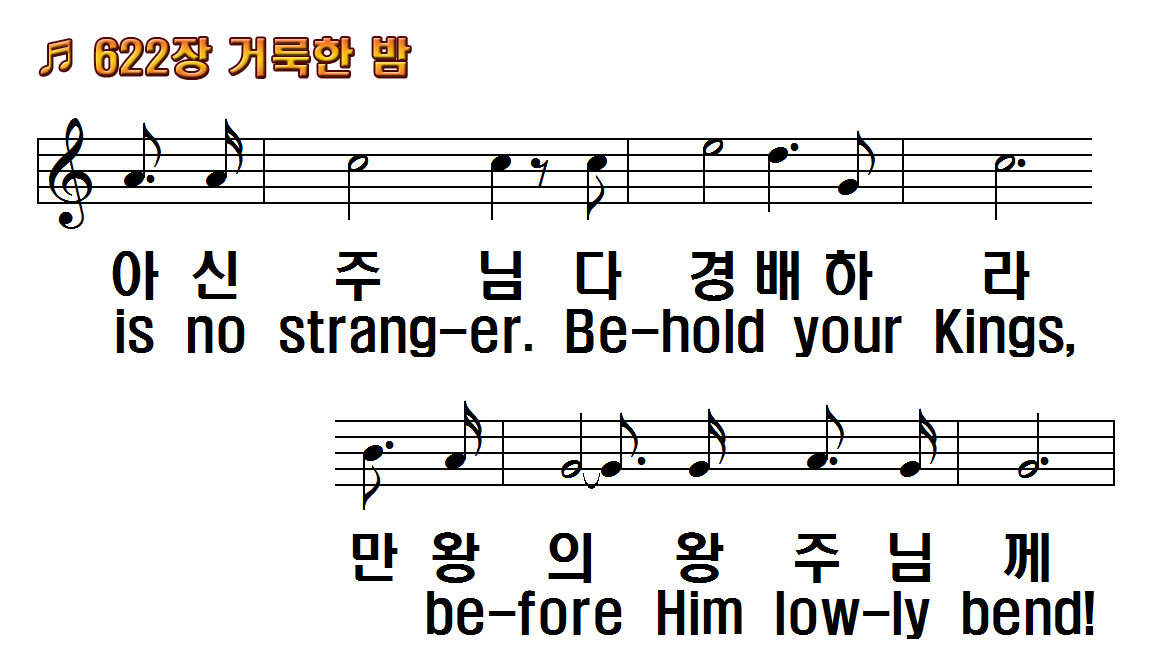 1.거룩한 밤 별 빛이 찬란하다
2.우리 모두 믿음의 빛을 따라
3.주의 뜻은 사랑과 평화로다
1.O holy night! The stars are
2.Led by the light of Faith
3.Truly He taught us to love
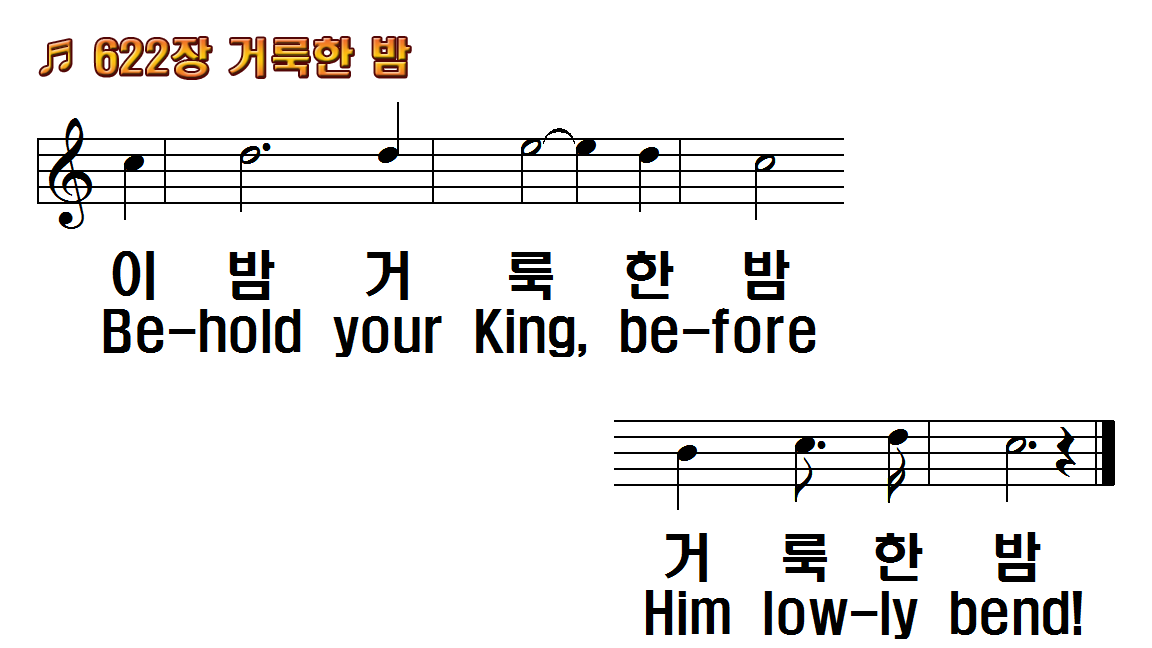 1.거룩한 밤 별 빛이 찬란하다
2.우리 모두 믿음의 빛을 따라
3.주의 뜻은 사랑과 평화로다
1.O holy night! The stars are
2.Led by the light of Faith
3.Truly He taught us to love
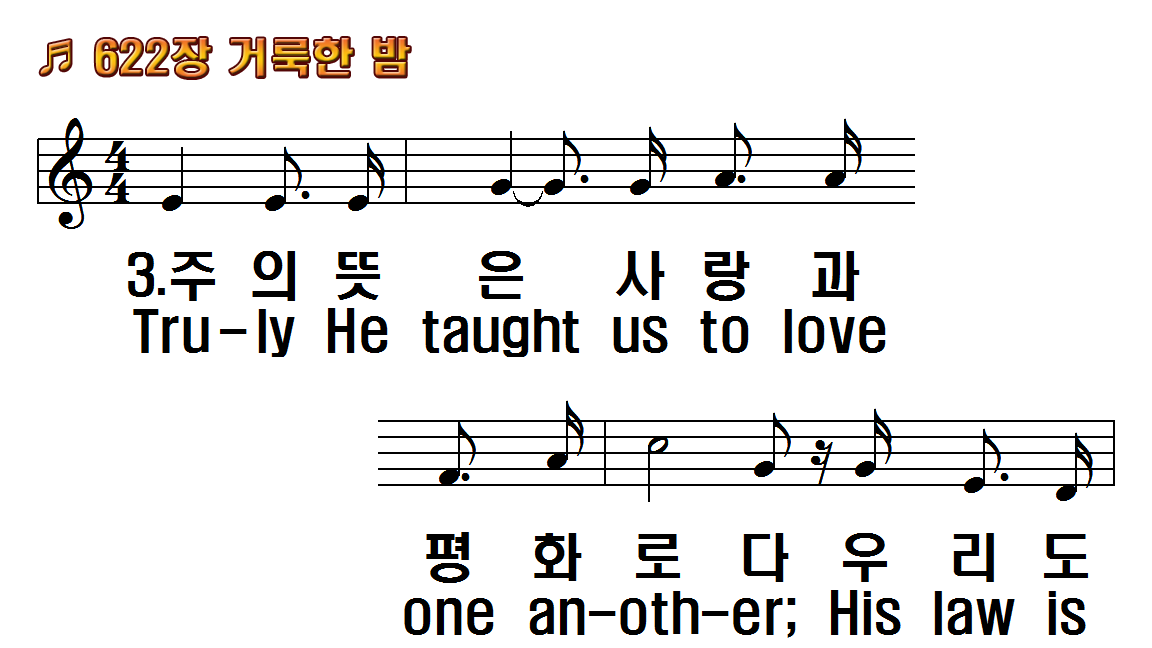 1.거룩한 밤 별 빛이 찬란하다
2.우리 모두 믿음의 빛을 따라
3.주의 뜻은 사랑과 평화로다
1.O holy night! The stars are
2.Led by the light of Faith
3.Truly He taught us to love
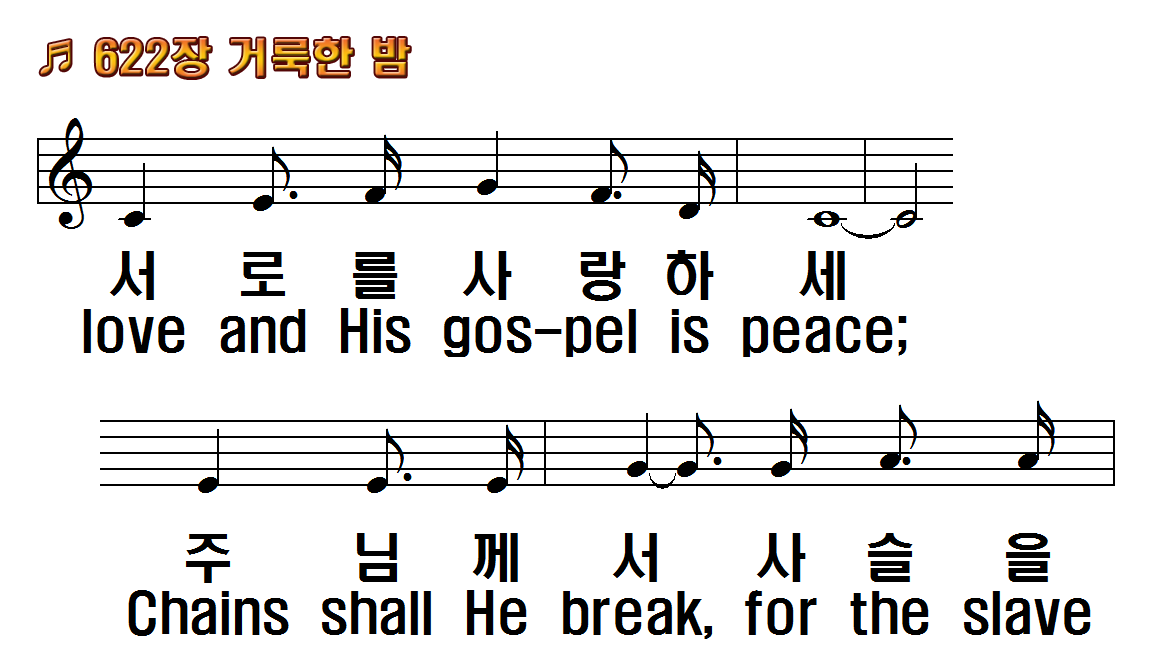 1.거룩한 밤 별 빛이 찬란하다
2.우리 모두 믿음의 빛을 따라
3.주의 뜻은 사랑과 평화로다
1.O holy night! The stars are
2.Led by the light of Faith
3.Truly He taught us to love
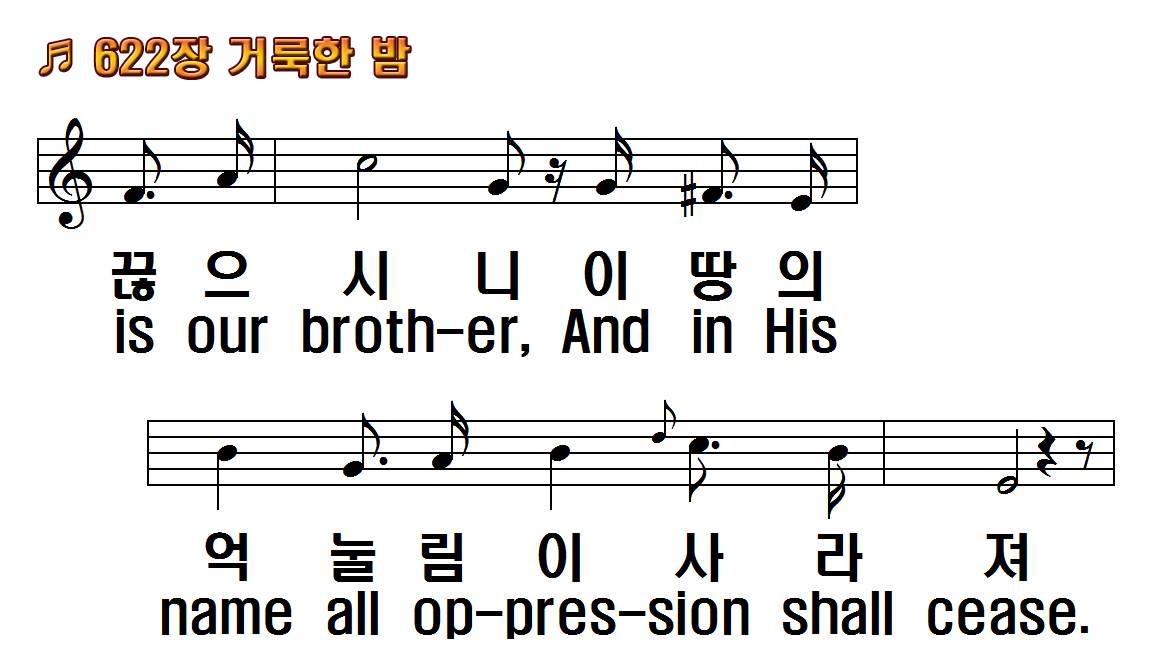 1.거룩한 밤 별 빛이 찬란하다
2.우리 모두 믿음의 빛을 따라
3.주의 뜻은 사랑과 평화로다
1.O holy night! The stars are
2.Led by the light of Faith
3.Truly He taught us to love
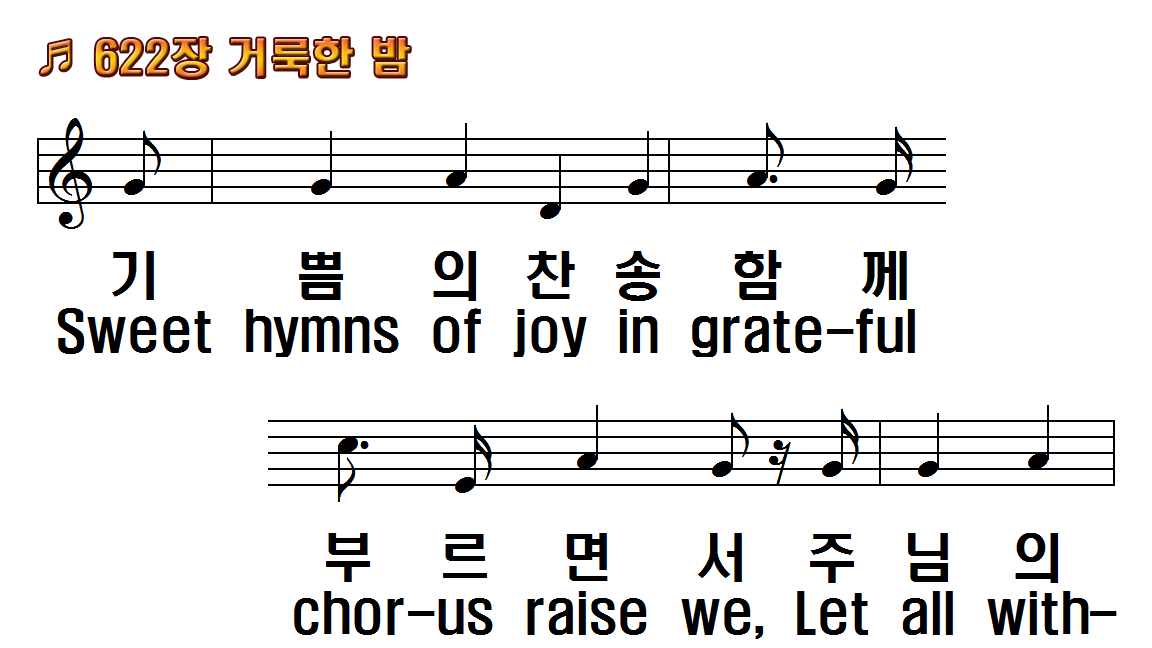 1.거룩한 밤 별 빛이 찬란하다
2.우리 모두 믿음의 빛을 따라
3.주의 뜻은 사랑과 평화로다
1.O holy night! The stars are
2.Led by the light of Faith
3.Truly He taught us to love
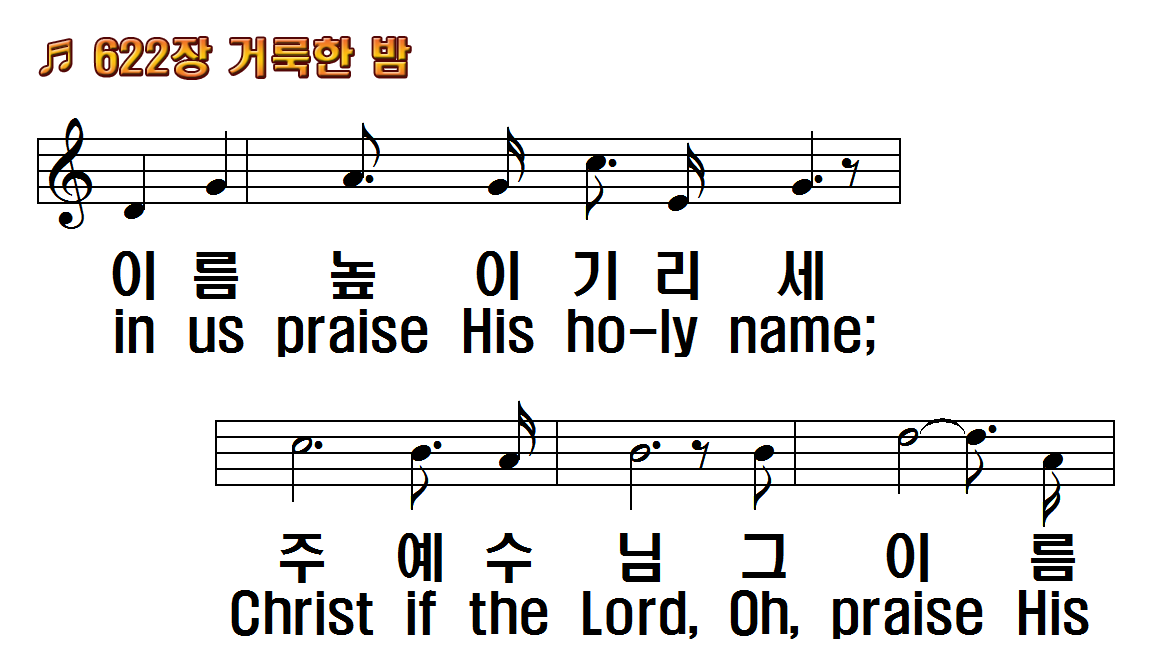 1.거룩한 밤 별 빛이 찬란하다
2.우리 모두 믿음의 빛을 따라
3.주의 뜻은 사랑과 평화로다
1.O holy night! The stars are
2.Led by the light of Faith
3.Truly He taught us to love
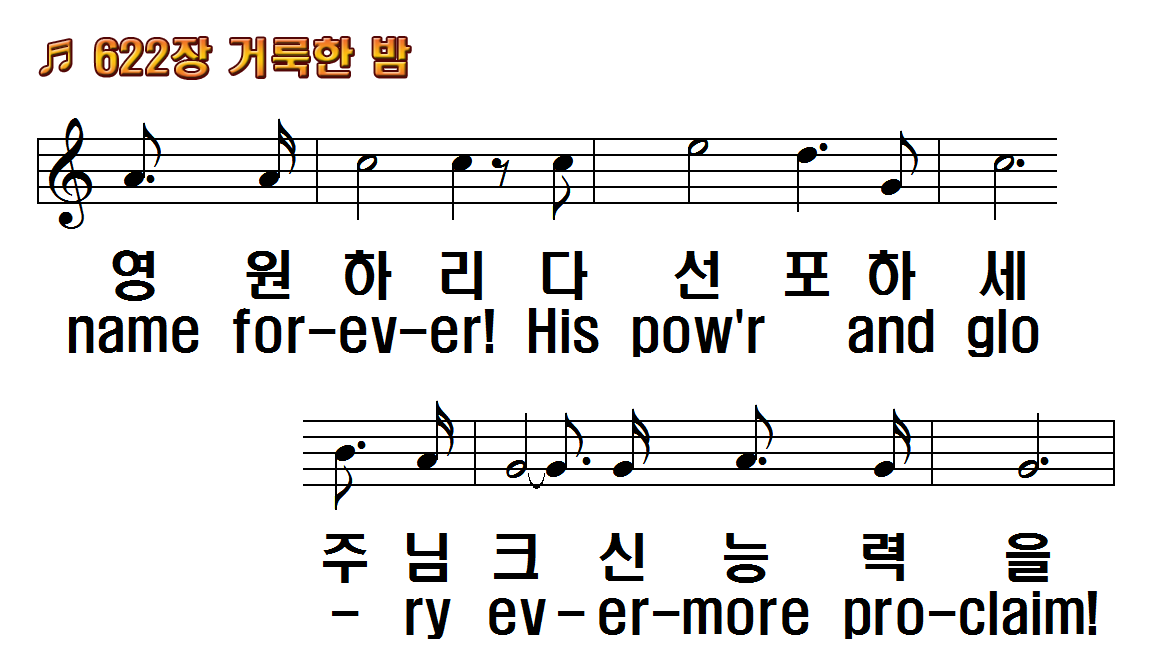 1.거룩한 밤 별 빛이 찬란하다
2.우리 모두 믿음의 빛을 따라
3.주의 뜻은 사랑과 평화로다
1.O holy night! The stars are
2.Led by the light of Faith
3.Truly He taught us to love
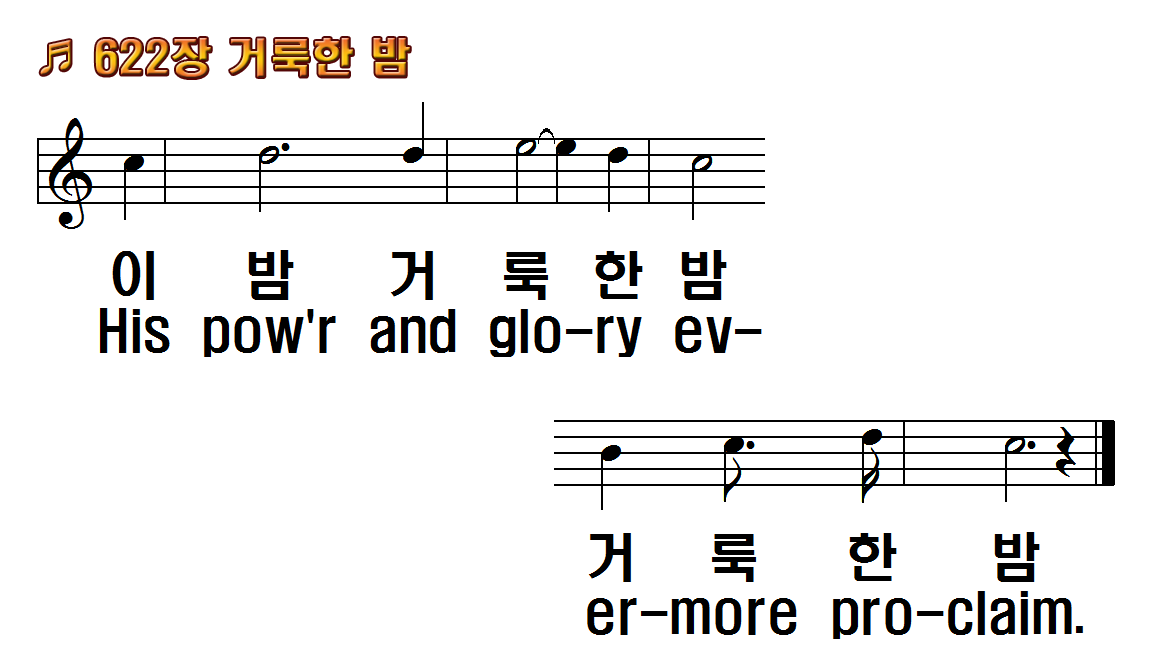 1.거룩한 밤 별 빛이 찬란하다
2.우리 모두 믿음의 빛을 따라
3.주의 뜻은 사랑과 평화로다
1.O holy night! The stars are
2.Led by the light of Faith
3.Truly He taught us to love